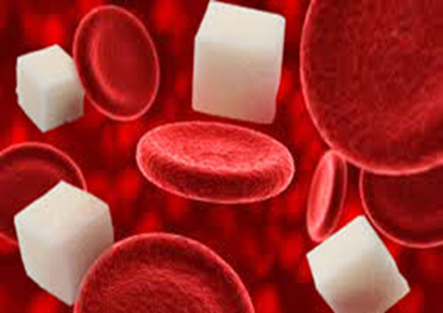 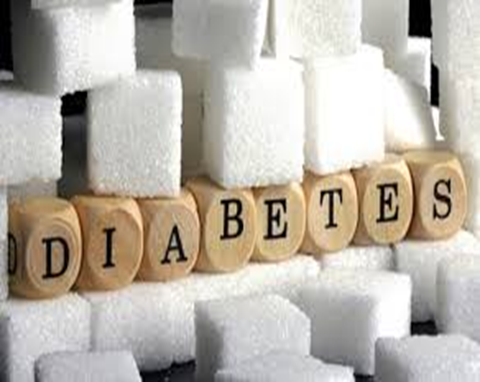 Сахарный диабет 
             2 типа 
Кафедра эндокринологии - 2015
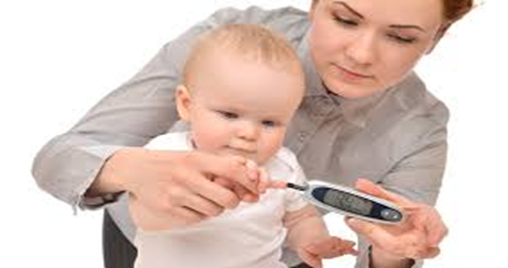 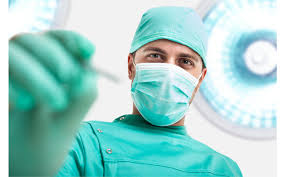 Сахарный диабет 2 типа
СД 2 типа – нарушение углеводного обмена, вызванное преимущественной инсулинорезистентностью и относительной инсулиновой недостаточностью или преимущественным нарушением секреции инсулина с инсулинорезистентностью или без нее.
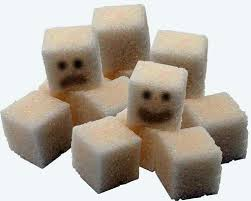 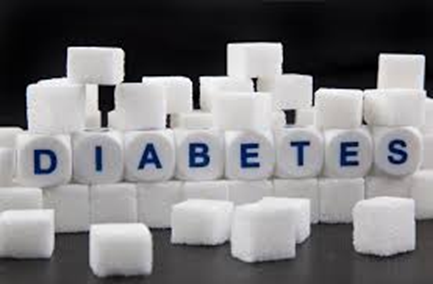 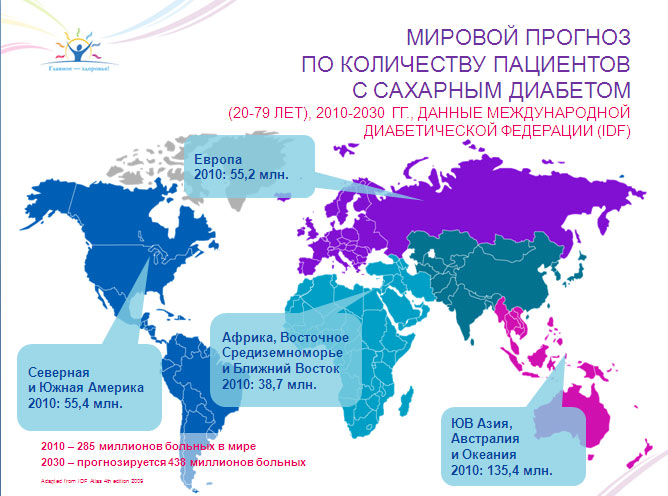 Факторы риска развития СД 2 типа
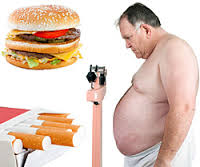 •Возраст ≥ 45 лет.
 • Избыточная масса тела и ожирение (ИМТ ≥ 25 кг/м2 *). 
• Семейный анамнез СД (родители или сибсы с СД 2 типа). 
• Привычно низкая физическая активность. 
• Нарушенная гликемия натощак или нарушенная толерантность к глюкозе в анамнезе. 
• Гестационный сахарный диабет или рождение крупного плода в анамнезе.
Факторы риска развития СД 2 типа
• Артериальная гипертензия (≥ 140/90 мм рт. ст. или медикаментозная антигипертензивная терапия). 
• Холестерин ЛВП ≤ 0,9 ммоль/л и/или уровень триглицеридов ≥ 2,82 ммоль/л. 
• Синдром поликистозных яичников. 
• Наличие сердечно-сосудистых заболеваний
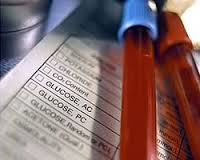 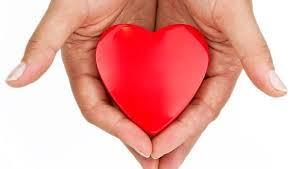 Структура проинсулина и инсулина
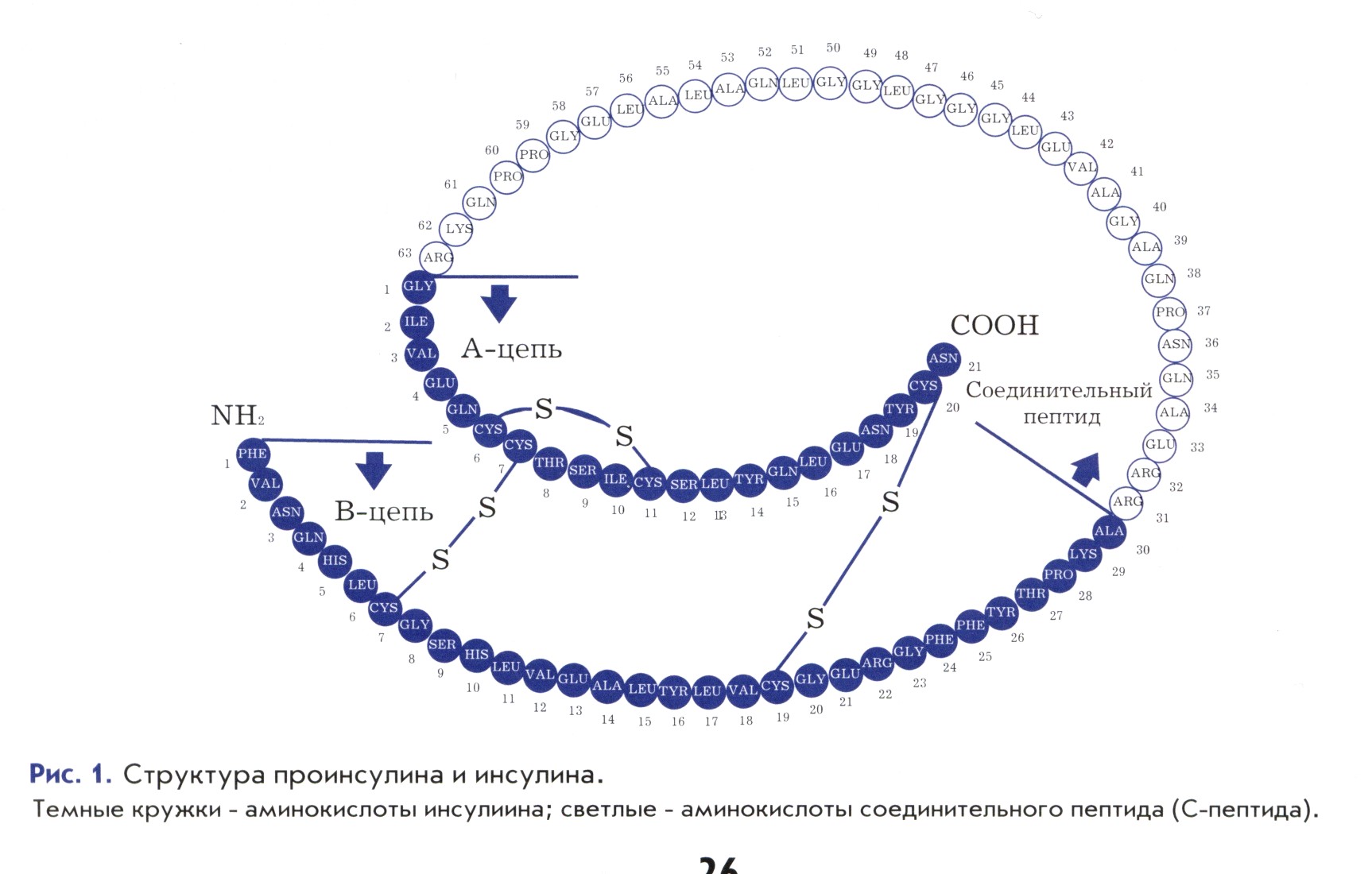 Синим цветом обозначены а/к инсулина;
Белым цветом обозначены а/к соединительного пептида (С-пептида)
Схема образования инсулина из препроинсулина
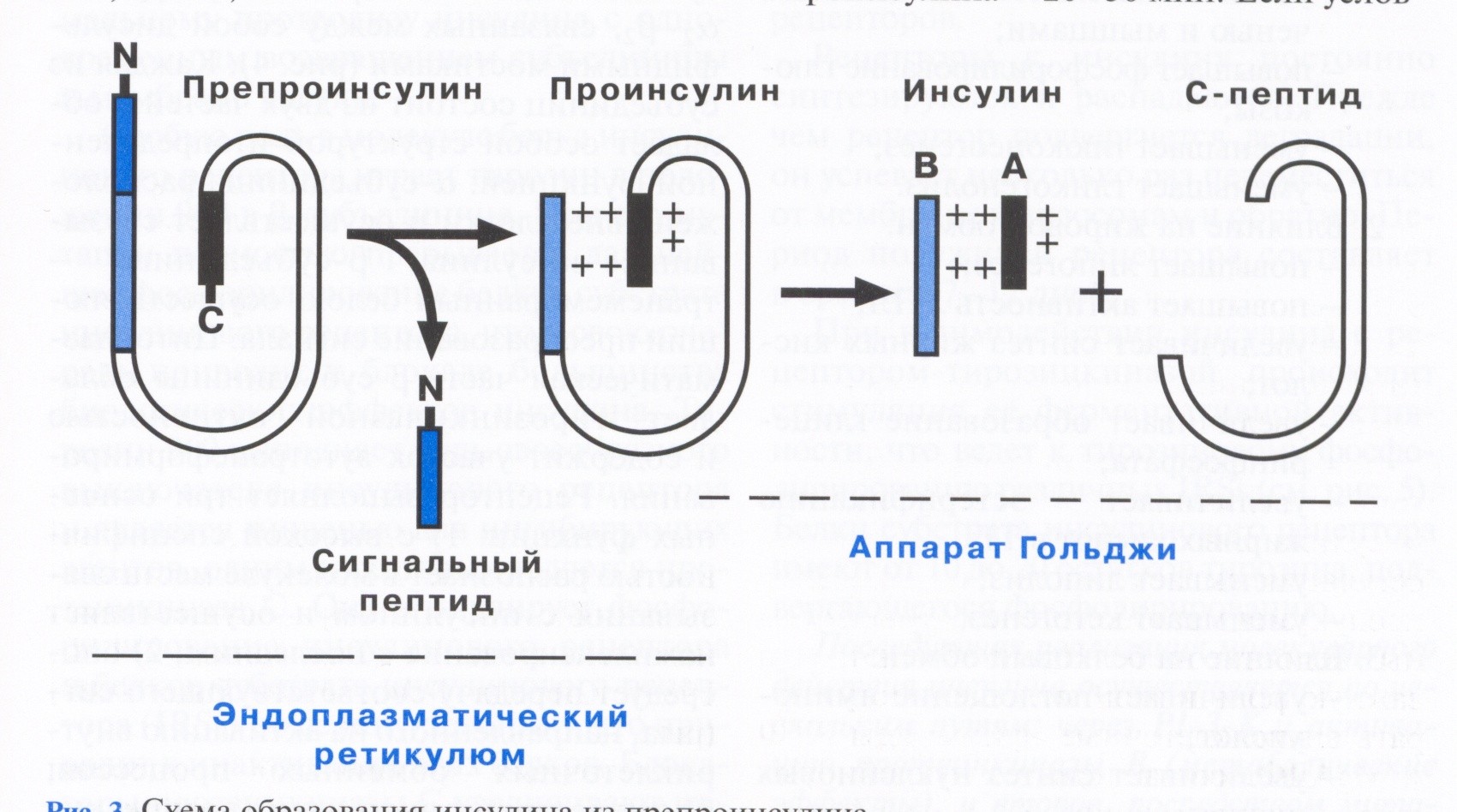 9 кДа
5,8 кДа
12 кДа
3 кДа
30 - 60 мин.
1 мин.
эндопептидазы,
карбоксипептидаза
Схема образования инсулина из препроинсулина
1 - эндопептидаза I типа; 2 - эндопептидаза II типа;
 3 - карбоксипептидаза
Биологические эффекты инсулина
1. Влияние на углеводный обмен:
    - увеличивает утилизацию глюкозы мышечной и жировой тканями;
  - увеличивает синтез гликогена печенью и мышцами;
  - повышает фосфорилирование глюкозы;
 - уменьшает глюконеогенез;
  - уменьшает гликогенолиз.
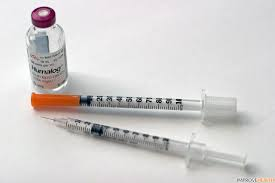 Биологические эффекты инсулина
2. Влияние на жировой обмен:
  - повышает липогенез;
- увеличивает синтез жирных кислот;
  - увеличивает образование глицеринфосфата;
  - увеличивает эстерификацию жирных кислот в ТГ;
  - уменьшает липолиз;
  - уменьшает кетогенез.
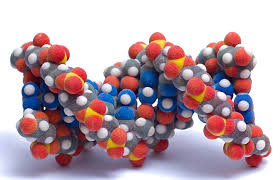 Биологические эффекты инсулина
3. Влияние на белковый обмен:
  - увеличивает поступление аминокислот в клетку;
   - увеличивает синтез нуклеиновых кислот;
   - увеличивает синтез белка;
   - уменьшает катаболизм белка.
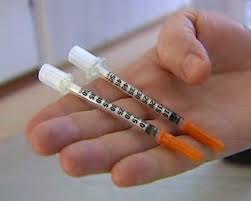 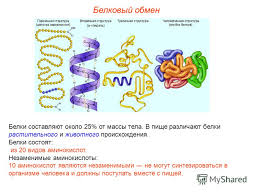 Патогенетические механизмы                       СД 2 типа
1) Инсулинорезистентность
2)Дефект секреции инсулина
3)Снижение секреции инсулина
4)Сниженный инкретиновый эффект
5)Дефект секреции глюкагона
6)Гиперпродукция глюкозы печенью
7)Глюкозотоксичность
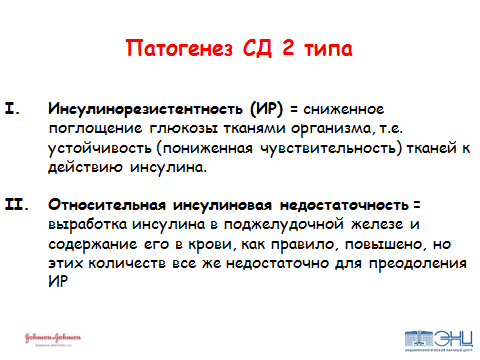 Виды ИР
Пререцепторная ИР может быть связана с генетически обусловленной продукцией измененной, неактивной молекулы инсулина или неполной конверсией проинсулина в инсулин. В основе молекулы инсулина лежит нарушение последоватеоьности аминокислот в молекуле инсулина.
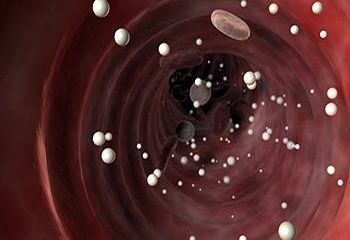 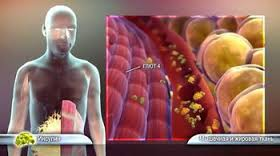 Виды ИР
Рецепторная ИР. Основными органами-мишенями для инсулина является печень, жировая и мышечная ткани. Инсулин начинает свое действие на клетку посредством связывания (взаимодействия)  со специфическими молекулами рецепторами, расположенными на наружной поверхности мембраны клетки.

Инсулиновый рецептор представляет собой гликопротеин, состоящий из 2 альфа-
субъединиц и двух бетта-субъединиц. После взаимодействия инсулина с рецептором происходит фосфорилирование бетта субъединицы и активация тирозинкиназы  (второй мессенджер-посредник действия инсулина) и проявляются метаболические эффекты инсулина. Уменьшается количество рецепторов инсулина.
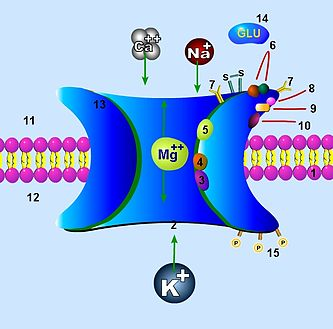 Виды ИР
Пострецепторные нарушения приводят к уменьшению максимальной метаболической активности инсулина в клетке
1) Снижение активности тирозинкиназы
2) Уменьшение числа транспортеров глюкозы: снижение количества и активноститранспортера глюкозы  ГЛЮТ-4 в мышечной и жировой ткани, уменьшение ГЛЮТ-2 в бетта-клетках , что способствует уменьшению секреции инсулина.
3) Уменьшение активности пируватдегидрогиназы и гликогенсинтетазы  в мышечной ткани. Окисление глюкозы в мышцах  катализируется ферментом пируватдегидрогиназой и регулируется инсулином. Активность этого фермента снижена в связи с конкурентным влиянием СЖК, концентрация которых значительно увеличена. Установлено снижение активности инсулинзависимого фермента гликогенсинтетазы , что уменьшает синтез гликогена из глюкозы в мышечной ткани.
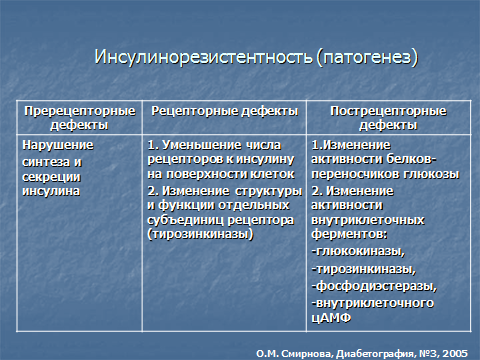 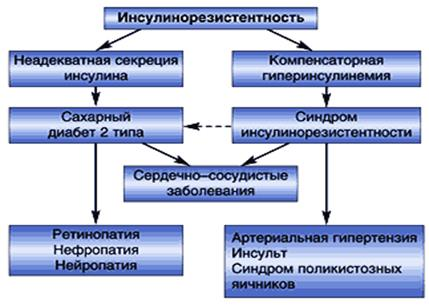 Инсулинорезистентность
При СД 2 типа наибольшее значение имеет потеря чувствительности в инсулине мышечной, жировой и печеночной тканей.
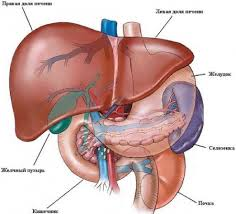 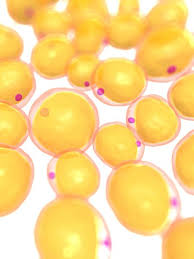 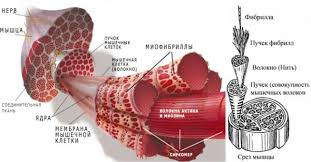 Инсулинорезистентность
ИР мышечной ткани проявляется в снижении поступления глюкозы из крови в миоциты и ее утилизации в мышечных клетках.

ИР жировой ткани проявляется в резистентности к антилиполитическому действию инсулина, приводящему к накоплению СЖК и глицерина. СЖК поступают в печень, где становятся основным источником формирования атерогенных ЛПНП.

ИР ткани печени характеризуется снижением синтеза гликогена и активацией гликогенолиза и глюконеогенеза.
Инсулинорезистентность
Жировая ткань обладает минимальной степенью ИР, ткань печени-промежуточной, а мышечная ткань-максимальной.
Поэтому при СД 2 типа вначале падает функция захвата глюкозы мышечной тканью, затем страдает гликогенсинтетическая функция печени и в последнюю очередь происходит снижение липолиза в жировой ткани.
Дефект секреции инсулина
Дефект секреции инсулина и снижение секреции инсулина:
А) Снижение секреции инсулина в ответ на глюкозу и другие стимуляторы
Б) Нарушение пульсаторной секреции инсулина
В) Нарушение превращения проинсулина в инсулин, что приводит к повышению содержания проинсулина
Сниженный инкретиновый                    эффект
Наблюдается снижение секреции инсулина в ответ на пероральную нагрузку при сохранной секреции инсулина на внутривенную нагрузку глюкозой.
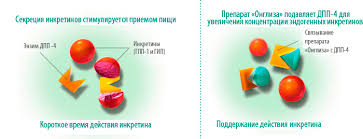 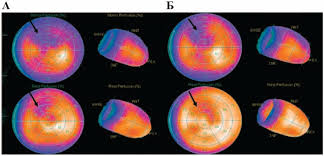 Инкретины
-Глюкагоноподобный пептид-1 (ГПП-1, энтероглюкагон)-гормон  выделяемый L-клетками подвздошной кишки


-Глюкозозависимый инсулинотропный пептид (ГИП)-гормон выделяемый К-клетками двенадцатиперстной кишки и проксимальной части тощей кишки
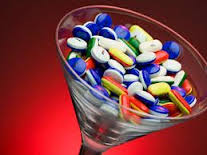 Эффекты ГПП-1
1) Стимуляция выработки инсулина бета-клетками поджелудочной железы.
2) Подавление выработки глюкагона альфа-клетками поджелудочной железы.
3) Замедление эвакуации пищи из желудка
4) Снижение аппетита и повышение чувства сытости.
5) Положительное влияние на сердечно-сосудистую и центральную нервную системы.
Эффекты ГИП
1) Стимуляция выработки инсулина бета-клетками поджелудочной железы.
2) Стимулирует синтез ЖК из глюкозы, а также отложение ЖТ, за счет активации липопротеинлипазы
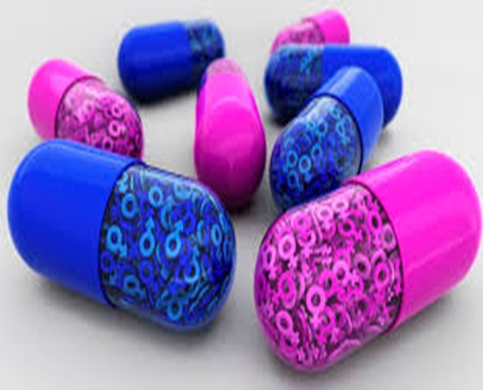 Дефект секреции глюкагона
Секреция глюкагона после еды не уменьшается, а остается на достаточно высоком уровне (приблизительно на 60% выше нормы)-наблюдается постпрандиальная гиперглюкагонемия-активация процесса высвобождения глюкозы из ткани печени.
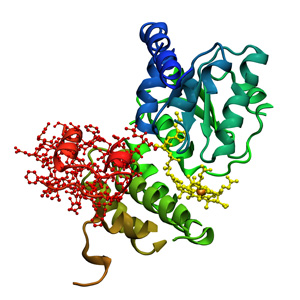 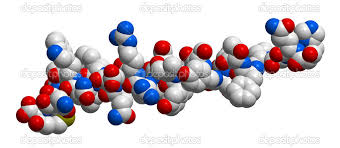 Дефект секреции глюкагона
Отсутствие подавления секреции глюкагона обусловлено низким синтезом эндогенного инсулина (который в норме должен подавлять секрецию глюкагона), нарушенной чувствительностью альфа-клеток ПЖ. При тяжелом и длительном течении СД 2 типа наблюдается парадоксальное повышение секреции глюкагона на гипергликемию и отсутствие стимуляции секреции глюкагона при развитии гипогликемии.
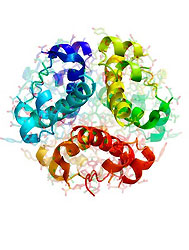 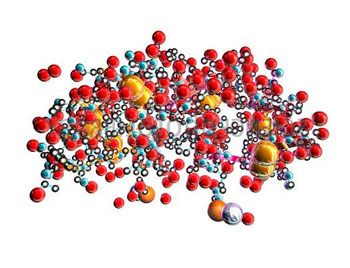 Гиперпродукция глюкозы
Глюкоза освобождается из печени в результате гликогенолиза и глюконеогенеза. Ведущую роль в повышении продукции глюкозы печенью играет, по-видимому, глюконеогенез.
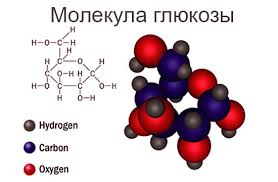 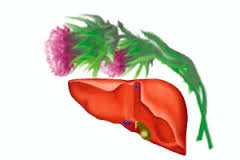 Глюкозотоксичность
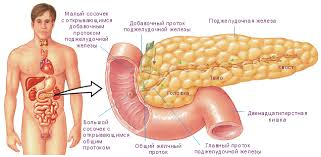 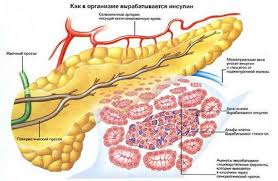 Гипергликемия токсична                    для тканей, в том числе ткани ПЖ-ухудщение способности бета-клеток секретировать инсулин, увеличение ИР периферических тканей.
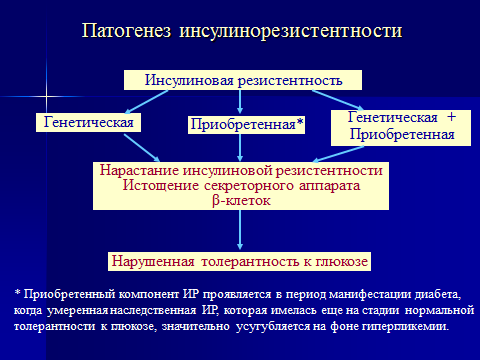 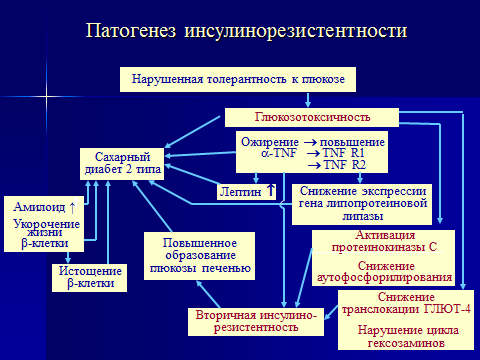 Клиника
1)Выраженная общая и мышечная слабость ( в связи с дефицитом образования энергии, гликогена и белка в мышцах)
3)Сухость во рту( обезвоживание и снижение функции слюнных желез)
4) Жажду (от 3 до 5 литров жидкости в сутки)
5) Полиурия (в том числе в ночное время)
6) Боли в нижних конечностях, онемение конечностей, зябкость стоп
7) Снижение зрения
10) Избыток массы тела или ожирение
11) Повышение АД
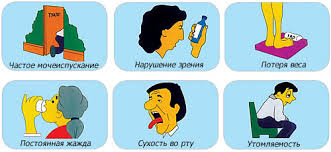 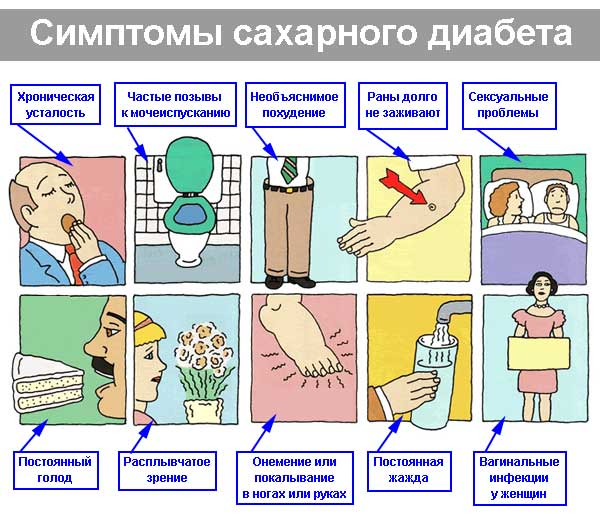 Код МКБ-10
E11 Инсулиннезависимый сахарный диабет
E11.0 Инсулиннезависимый сахарный диабет с комой
E11.1 Инсулиннезависимый сахарный диабет с кетоацидозом
E11.2 Инсулиннезависимый сахарный диабет с поражением почек
E11.3 Инсулиннезависимый сахарный диабет с поражением глаз
E11.4 Инсулиннезависимый сахарный диабет с неврологическими осложнениями
Код МКБ-10
E11.5 Инсулиннезависимый сахарный диабет с нарушениями периферического кровообращения
E11.6 Инсулиннезависимый сахарный диабет с другими уточненными осложнениями
E11.7 Инсулиннезависимый сахарный диабет с множественными осложнениями
E11.8 Инсулиннезависимый сахарный диабет с неуточненными осложнениями
E11.9 Инсулиннезависимый сахарный диабет без осложнений
Лечение
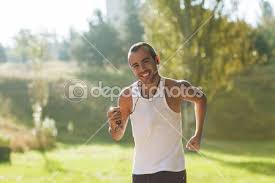 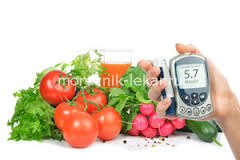 • Питание 
• Физическая активность 
• Сахароснижающие препараты 
• Обучение и самоконтроль
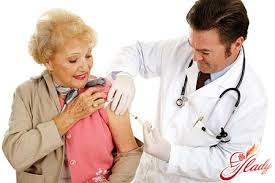 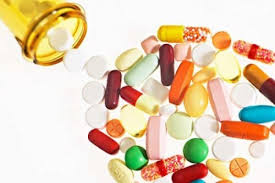 Рекомендации по питанию
1. Питание должно быть частью терапевтического плана и способствовать достижению метаболических целей при любом варианте медикаментозной ПССТ. В то же время, поскольку питание является важной составляющей образа жизни и оказывает сильное влияние на качество жизни, при формировании рекомендаций по питанию должны учитываться персональные предпочтения. В целом речь идет не о жестких диетических ограничениях, которые трудно реализовать на долгосрочной основе, а о постепенном формировании стиля питания, отвечающего актуальным терапевтическим целям.
Рекомендации по питанию
2. Всем пациентам с избыточной массой тела/ожирением рекомендуется ограничение калорийности рациона с целью умеренного снижения m тела. Это обеспечивает «+» эффект в отношении гликемического контроля, липидов и АД, особенно в ранний период заболевания. Достижение снижения m тела наиболее эффективно при одновременном применении физических нагрузок и обучающих программ. 
3. Резкие, нефизиологические ограничения в питании и голодание противопоказаны.
Рекомендации по питанию
4. Идеального % соотношения калорий из Б, Ж и У для всех пациентов с СД не существует. Рекомендации формируются на основе анализа актуального образца питания и метаболических целей. Как правило, полезным для снижения m тела может быть максимальное ограничение Ж (прежде всего животного происхождения) и сахаров; умеренное (в размере половины привычной порции) – продуктов, состоящих преимущественно из сложных У (крахмалов) и Б; неограниченное потребление – продуктов с минимальной калорийностью (в основном богатых водой и клетчаткой овощей).
Рекомендации по питанию
5. Учет потребления У важен для достижения хорошего гликемического контроля. Если пациент с СД 2 типа получает ИКД, оптимальным подходом является обучение подсчету У по системе «ХЕ». В других случаях может быть достаточно практически ориентированной оценки. 
6. С точки зрения общего здоровья, следует рекомендовать потребление У в составе овощей, цельнозерновых, молочных продуктов, в противовес другим источникам У, содержащих дополнительно насыщенные или транс жиры, сахара или натрий. Важно также включать в рацион продукты, богатые моно- и полиненасыщенными жирными кислотами (рыба, растительные масла).
Рекомендации по питанию
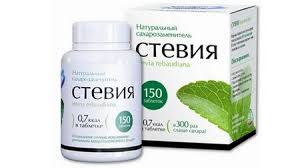 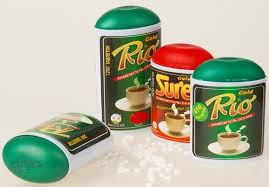 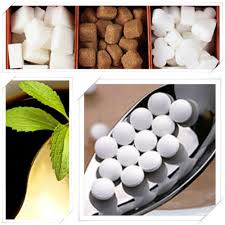 7. Не доказана польза от употребления в виде препаратов Vit (в отсутствие признаков авитаминоза), антиоксидантов, микроэлементов, а также каких-либо пищевых добавок растительного происхождения при СД. 
8. Допустимо умеренное потребление некалорийных сахарозаменителей.
Рекомендации по питанию
9. Употребление алкогольных напитков возможно в количестве не более 1 усл. Ед. для женщин и 2 усл. Ед. для мужчин в сутки (но не ежедневно) при отсутствии панкреатита, выраженной нейропатии, гипертриглицеридемии, алкогольной зависимости. 1усл. Ед.  соответствует 15 г этанола, или примерно 40 г крепких напитков, или 140 г вина, или 300 г пива. Употребление алкоголя увеличивает риск гипогликемии, в том числе отсроченной, у тех пациентов, которые получают секретагоги и инсулин. Необходимо обучение и постоянный контроль знаний о профилактике гипогликемий.
Рекомендации по физической активности
• Регулярная ФА при СД 2 типа
 улучшает компенсацию углеводного 
обмена, помогает снизить и 
поддержать m тела, уменьшить ИР и степень
 абдоминального ожирения, способствует снижению гиперТГемии, повышению сердечно-сосудистой тренированности. 
• ФА подбирается индивидуально, с учетом возраста больного, осложнений СД, сопутствующих заболева- ний, а также переносимости.
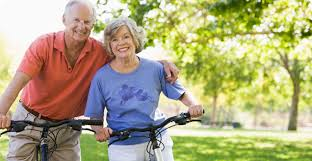 Рекомендации по физической активности
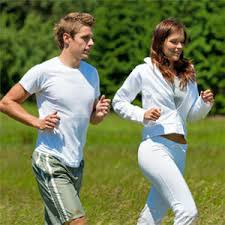 • Рекомендуются аэробные                     физические упражнения продолжительностью 30–60 минут, предпочтительно ежедневно, но не менее 3 раз в неделю. Суммарная продолжительность – не менее 150 минут в неделю. 
• Противопоказания и меры предосторожности – в целом такие же, как для ФА при СД 1 типа и определяются наличием осложнений СД и сопутствующих заболеваний.
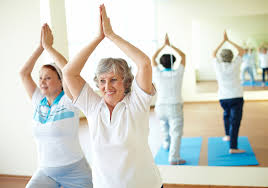 Рекомендации по физической активности
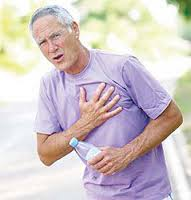 • Дополнительные факторы,    ограничивающие ФА при СД 2 типа: 
ИБС, болезни органов дыхания, суставов и др.
 • Риск ИБС требует обязательного проведения ЭКГ (по показаниям – нагрузочных проб и т.д.) перед началом программы ФА. У больных СД 2 типа, получающих инсулин или ПССП стимулирующие секрецию инсулина (и крайне редко – другие сахароснижающие средства), ФА может вызвать гипогликемию.
Благодарю за внимание
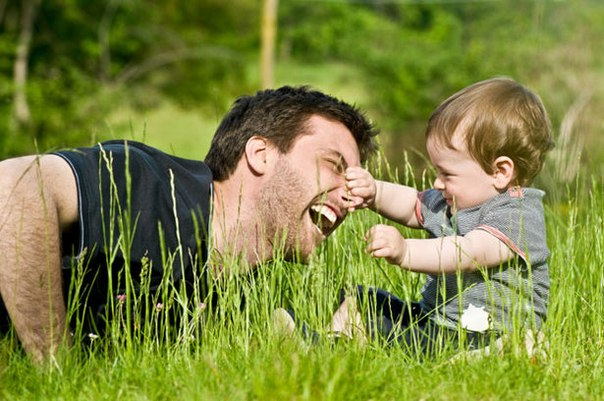